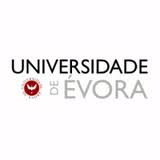 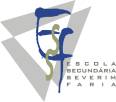 A Geologia, os Geólogos e os seus Métodos
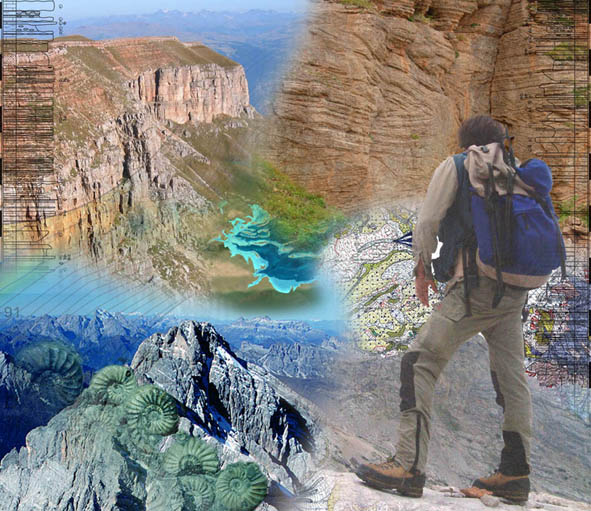 http://www.google.com/imgres?imgurl
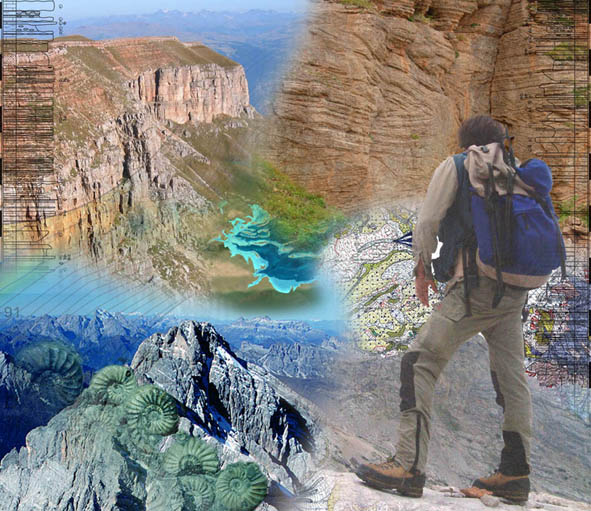 Geologia
Ciência que procura compreender:
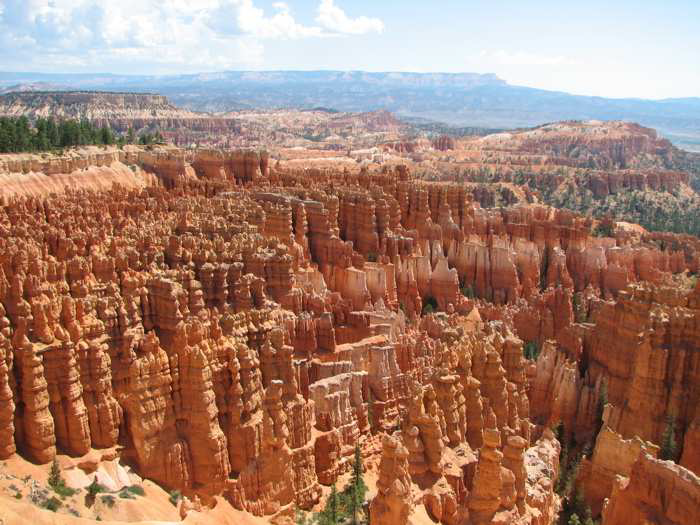 A origem da Terra.
A evolução da Terra ao longo do tempo.
A natureza dos materiais geológicos.
Os processos dinâmicos que ocorrem à superfície e em profundidade.
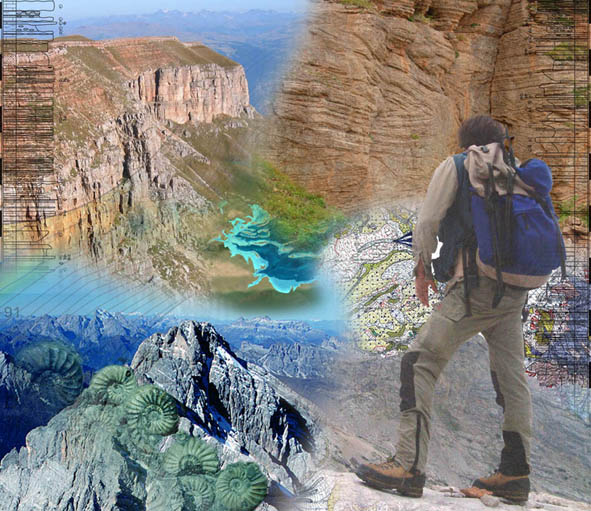 O ciclo das rochas
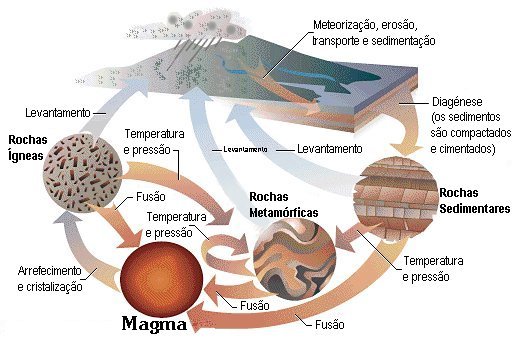 http://www.google.com/imgres?imgurl=http://www.presenteparahomem.com.br/
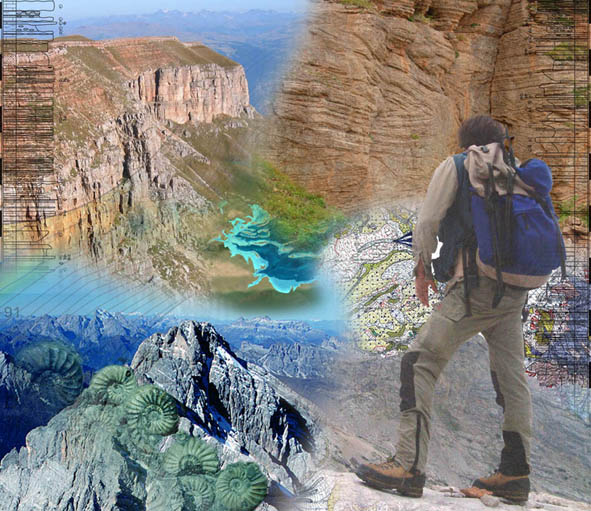 O estudo 
de rochas magmáticas…
BASALTO
Rocha magmática extrusiva
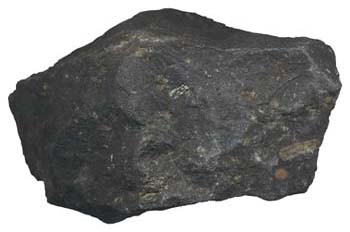 http://www.google.com/imgres?imgurl=http://3.bp.blogspot.com/_-1B7sI-tNMs/
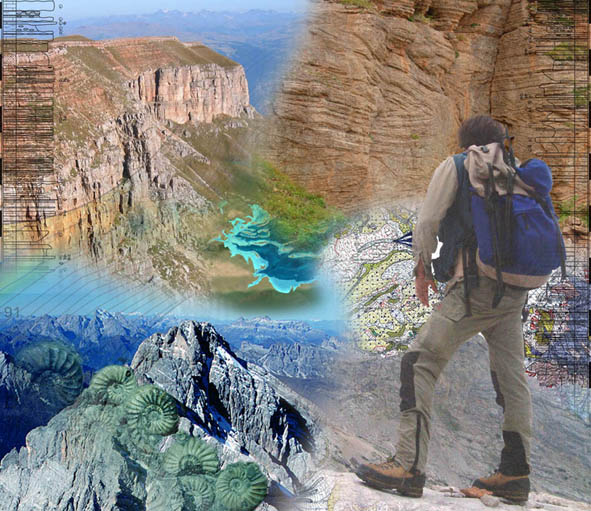 O estudo 
de rochas magmáticas…
GRANITO
Rocha magmática intrusiva
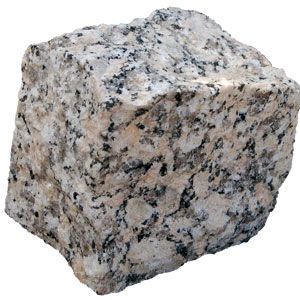 http://www.google.com/imgres?imgurl=http://cmapspublic2.ihmc.us/rid%3D1235559661062_920871960_25923/granito.jpg&imgrefurl=http://
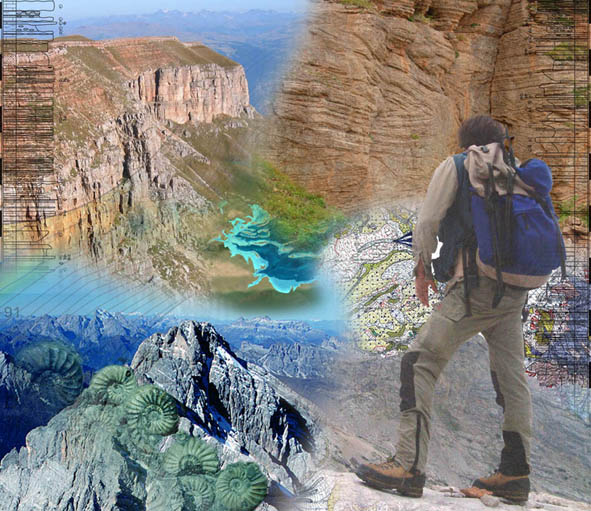 Afloramentos
Afloramento Basáltico
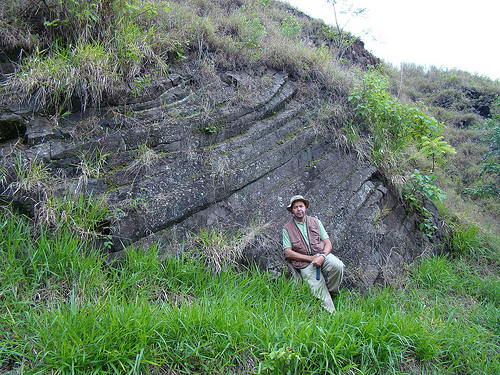 Afloramento Granítico
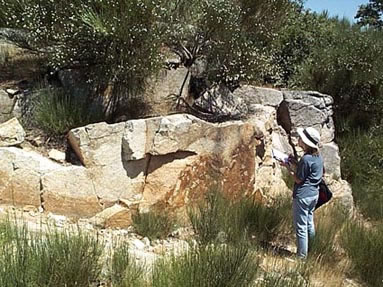 http://www.google.com/imgres?imgurl=http://farm3.static.flickr.com/
http://www.google.com/imgres?imgurl=http://www.dct.uminho.pt/pnpg/trilhos/pitoes/
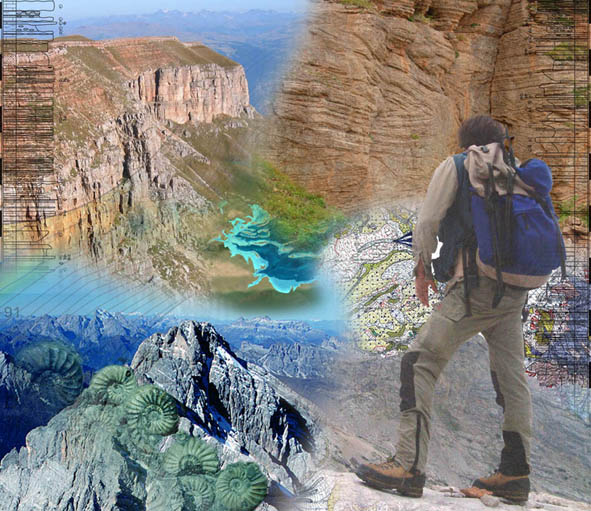 Que material levar para uma saída de campo?
Caderno de campo
Martelo de geólogo
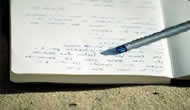 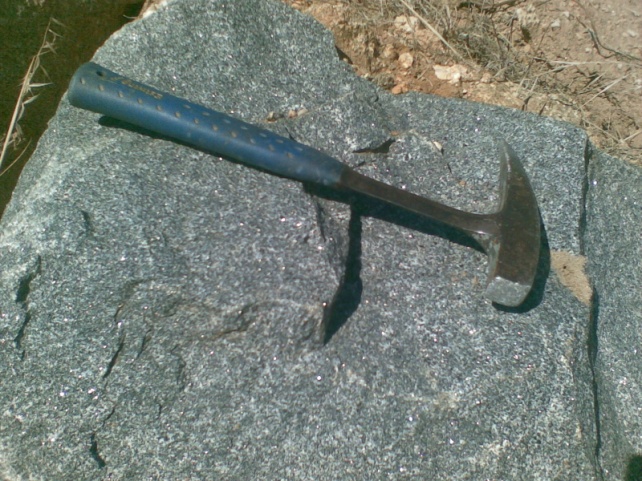 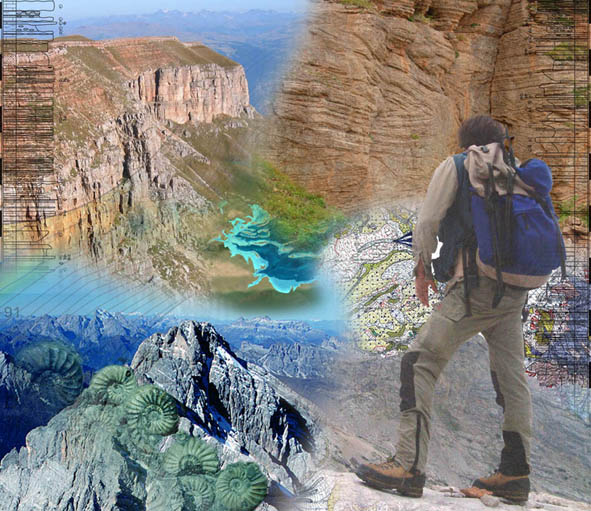 Que material levar para uma saída de campo?
Lupa
Bússola
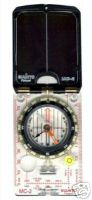 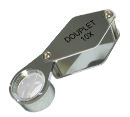 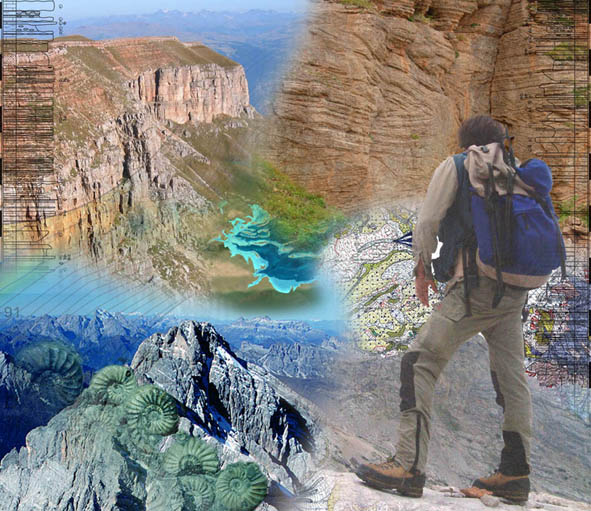 Como fazer uma lâmina delgada?
1. Lavagem das amostras.

2. Divisão da rocha na prensa.
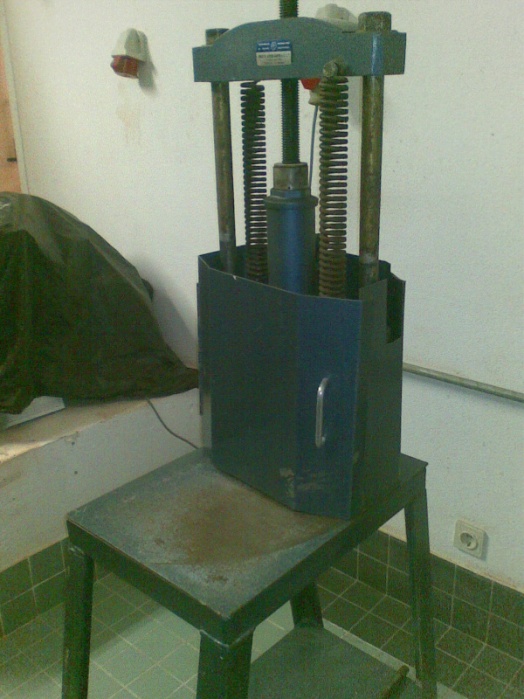 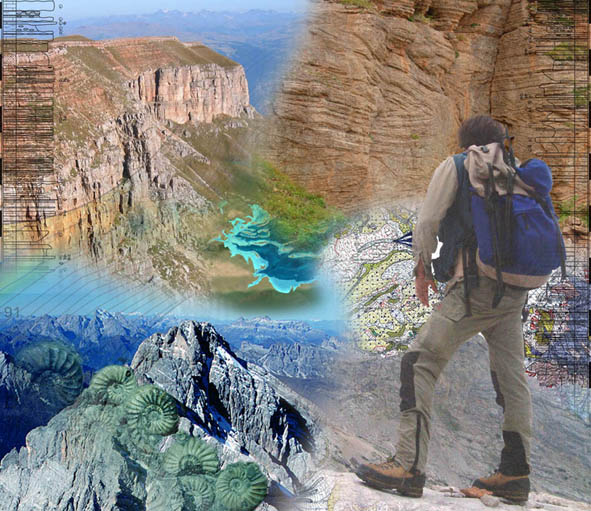 Como fazer uma lâmina delgada?
3. Utilização de uma serra grosseira para serrar a rocha em blocos de tamanho reduzido.
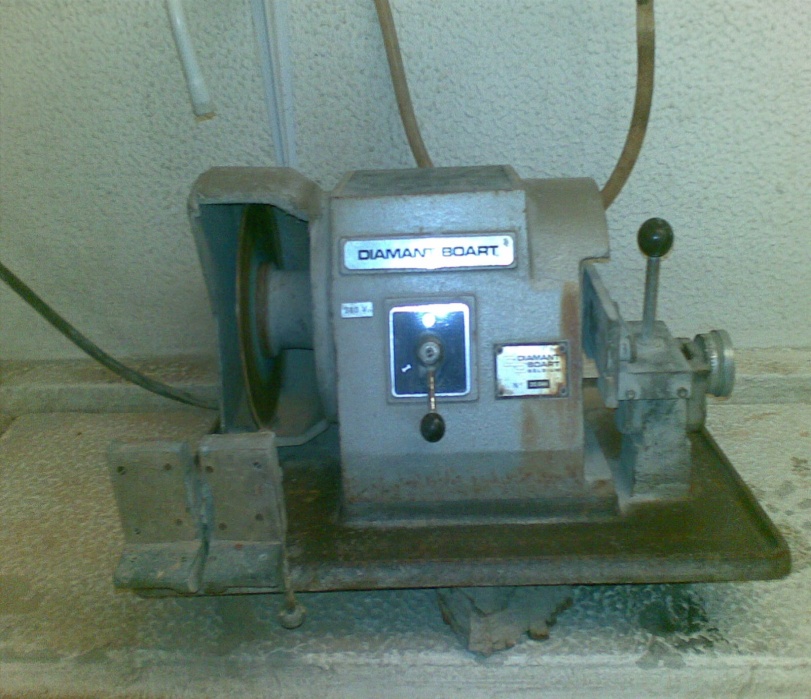 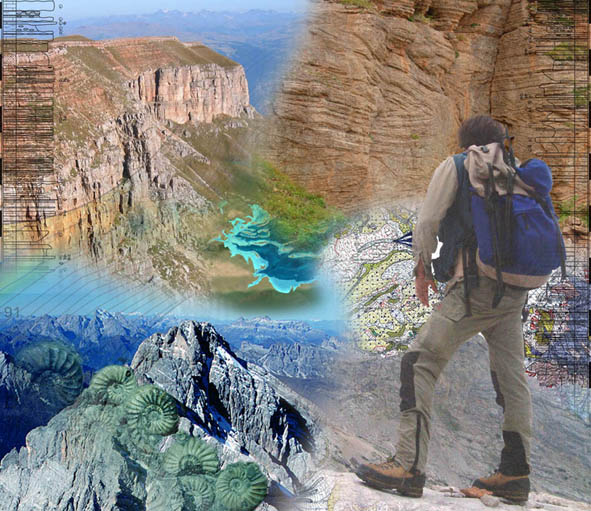 Como fazer uma lâmina delgada?
4. Utilização de uma serra fina para formar taliscas.
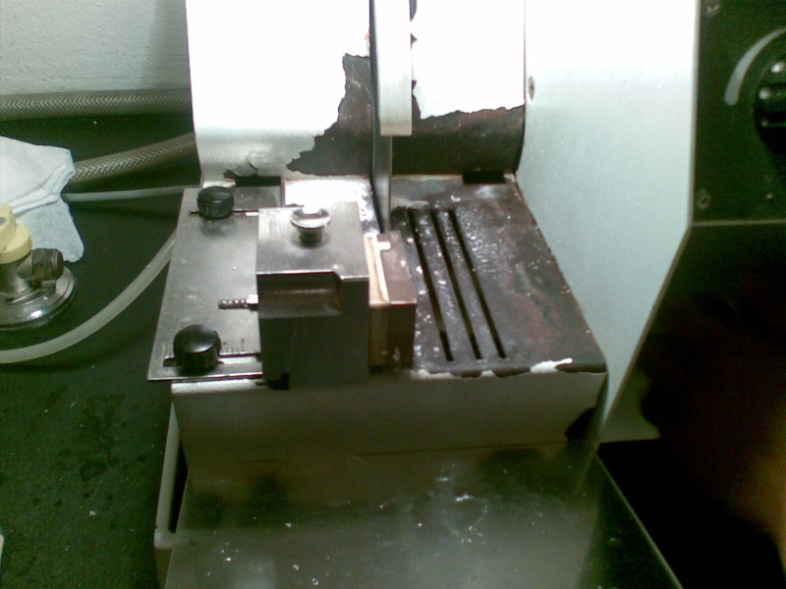 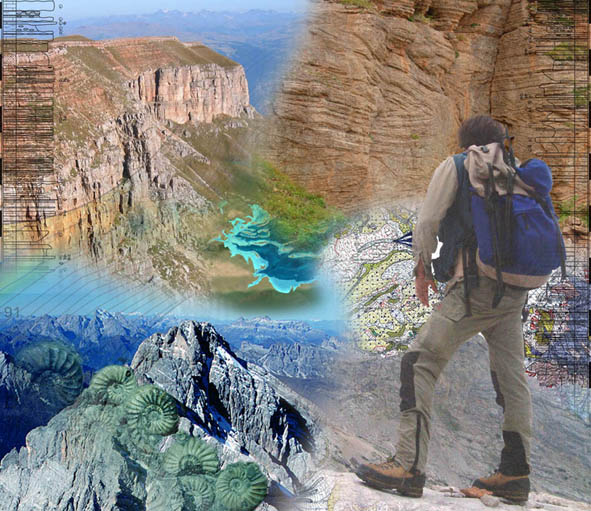 Como fazer uma lâmina delgada?
5. Colar a talisca ao vidro.

6. Cortar a talisca na serra mais fina de modo a ficar com uma espessura de cerca de 2/3 mm.
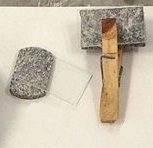 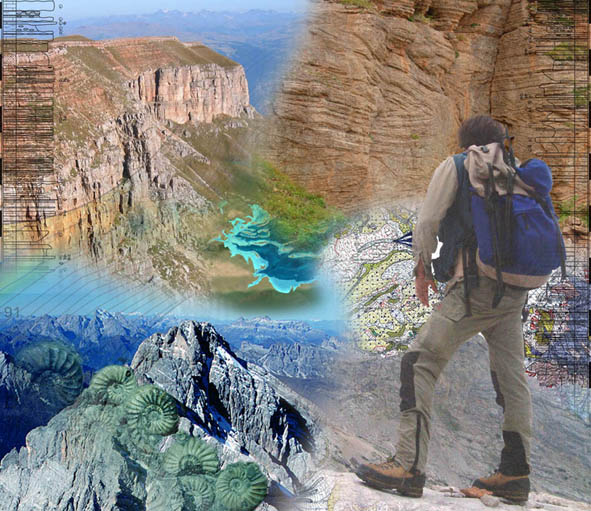 Como fazer uma lâmina delgada?
7. Polir a talisca com um abrasivo.
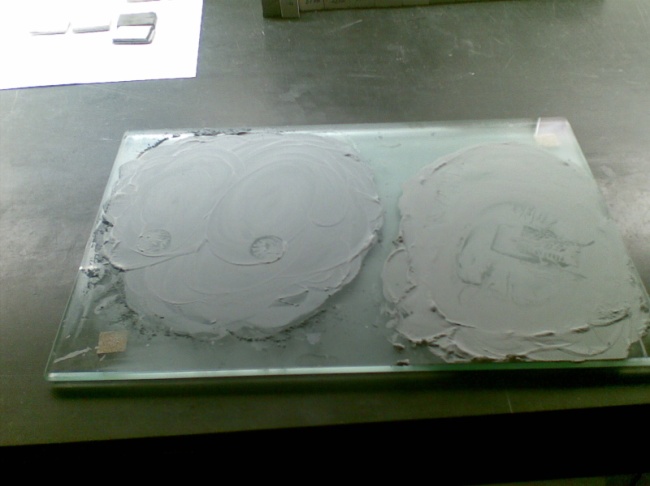 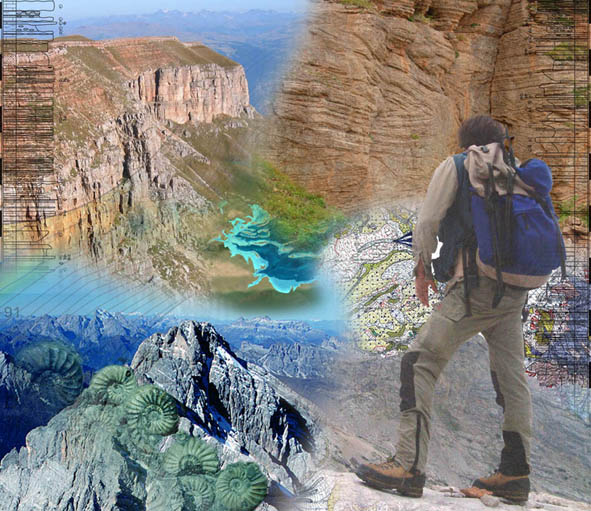 Observação ao microscópio
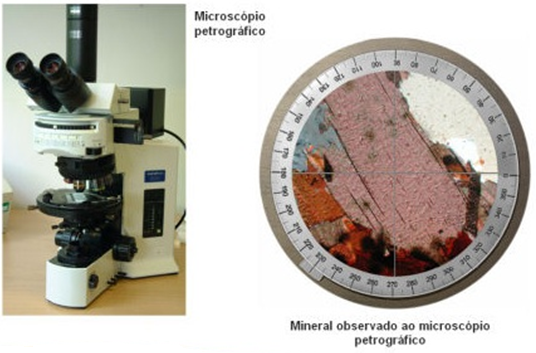 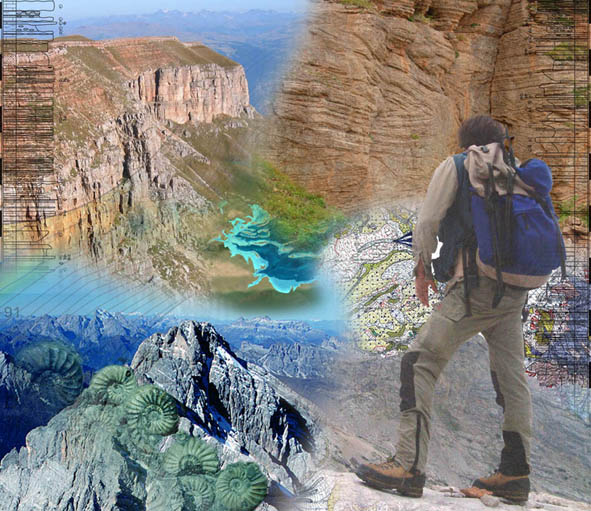 Basalto
Observação ao microscópio petrográfico
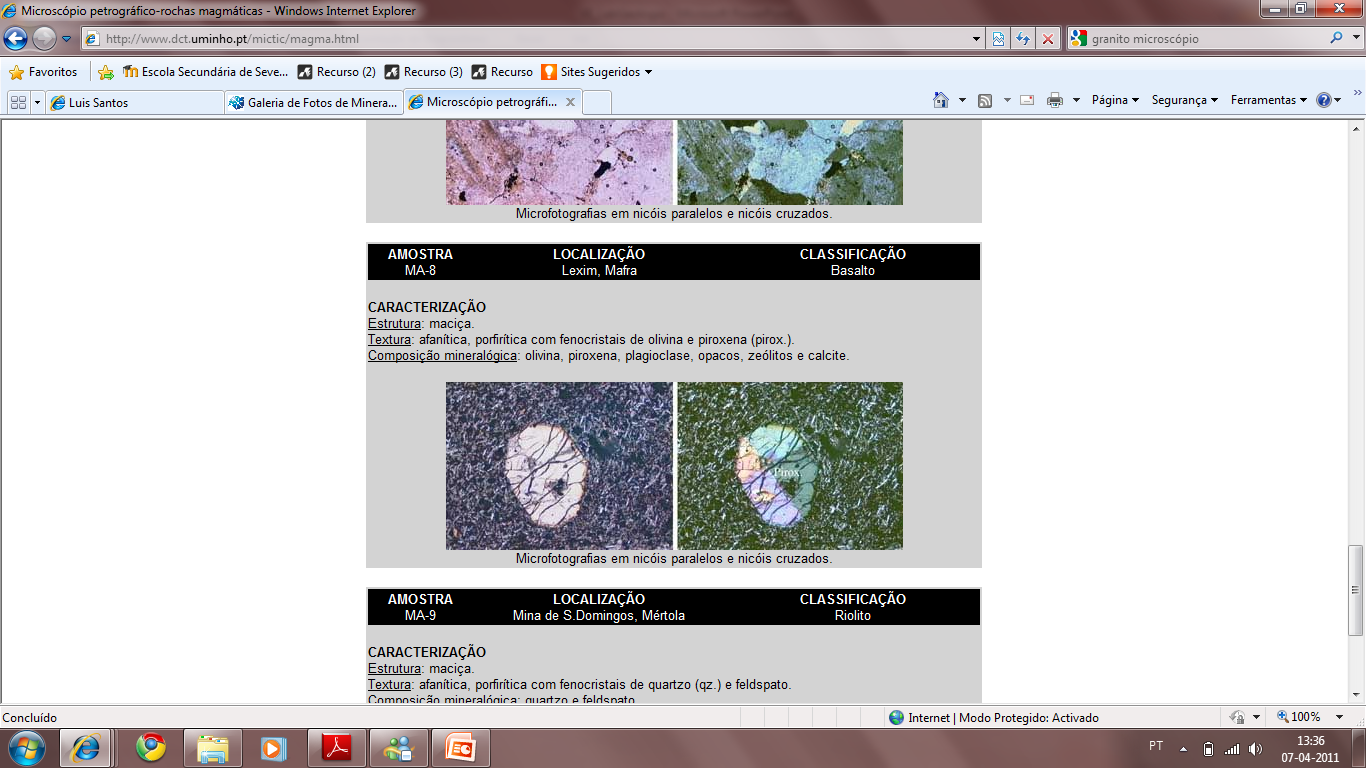 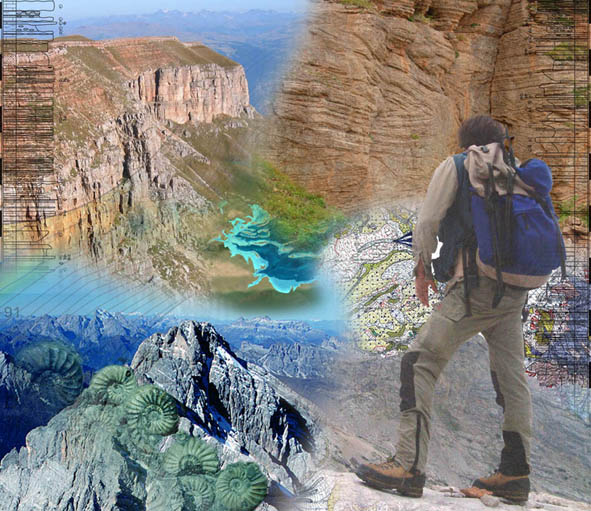 Granito
Observação ao microscópio petrográfico
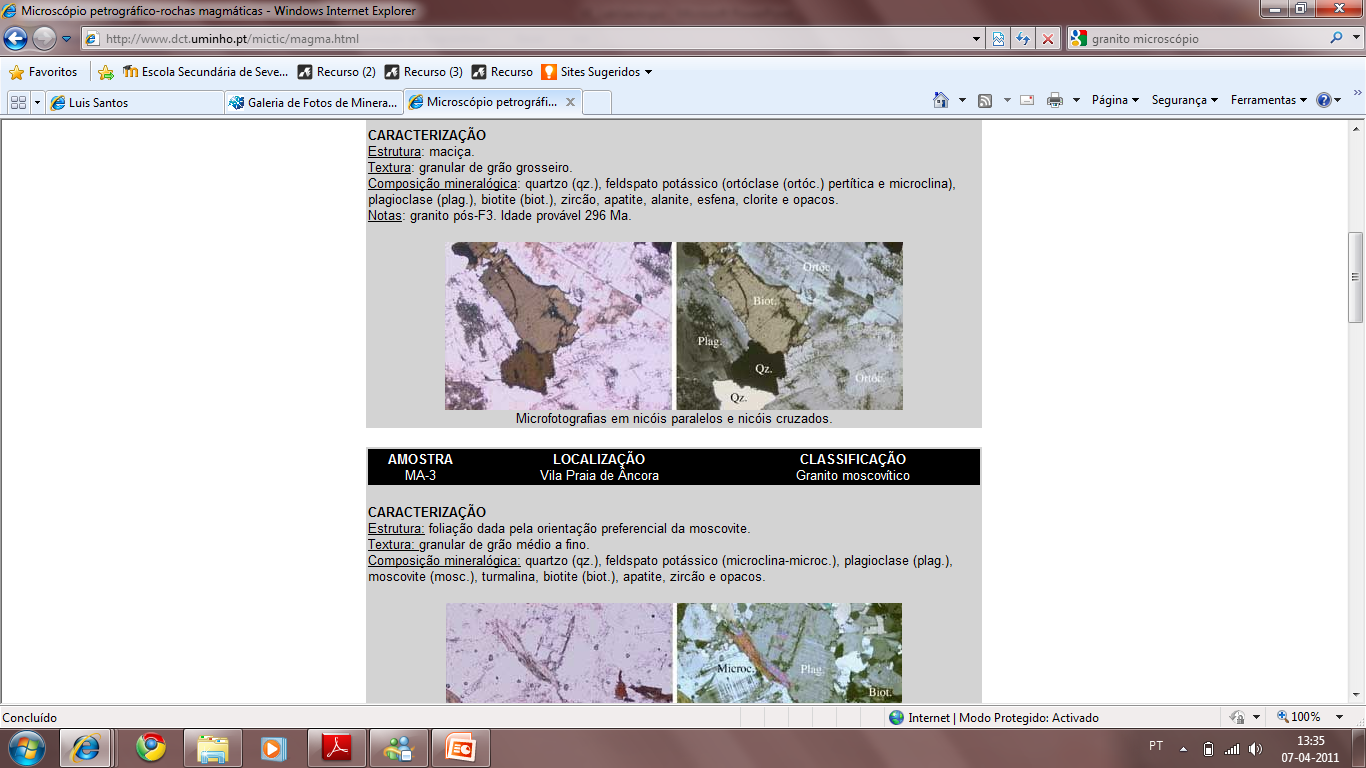 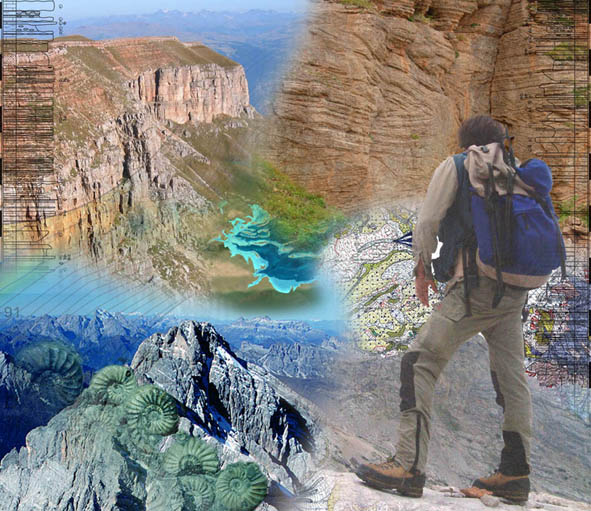 Minerais. O que são?
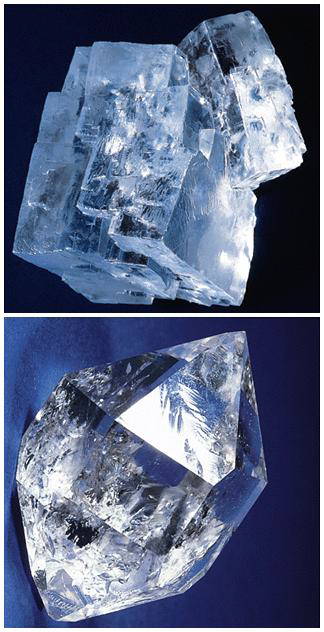 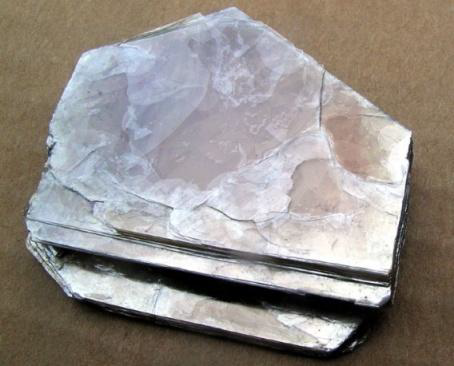 Corpo sólido homogéneo.
 Natural.
 Inorgânico.
 Estrutura cristalina.
 Composição química bem definida (dentro de certos limites).
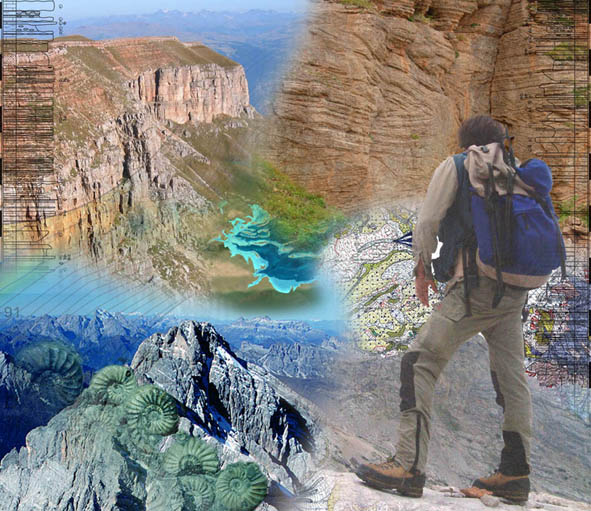 Quartzo
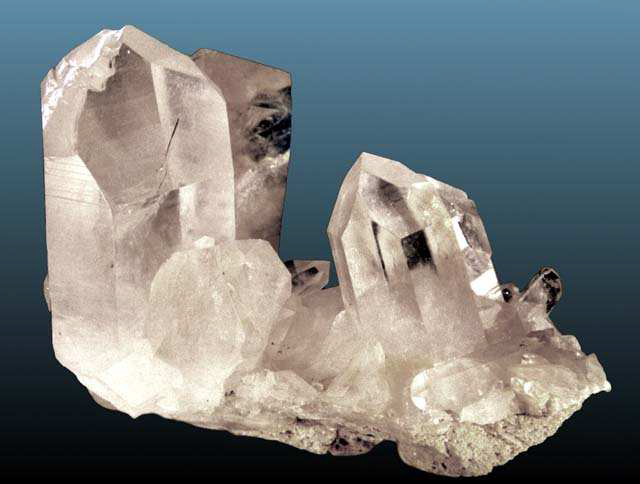 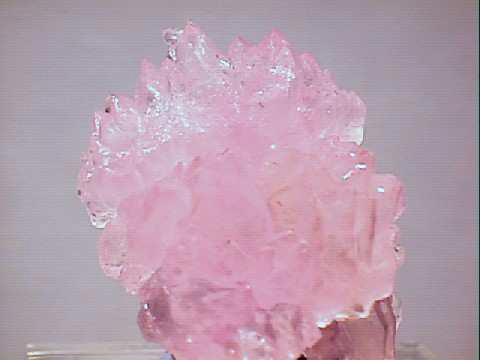 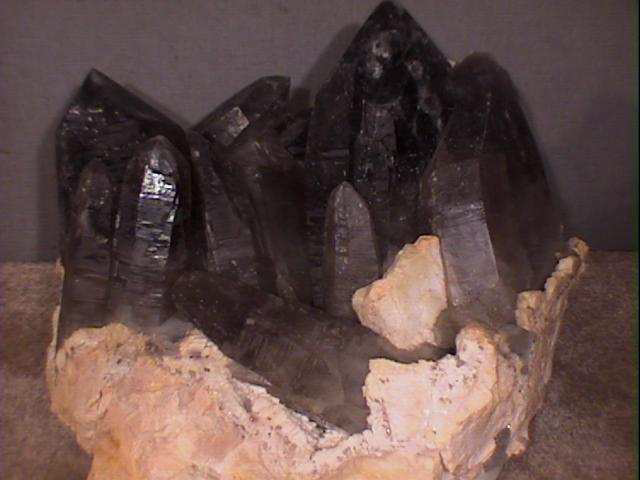 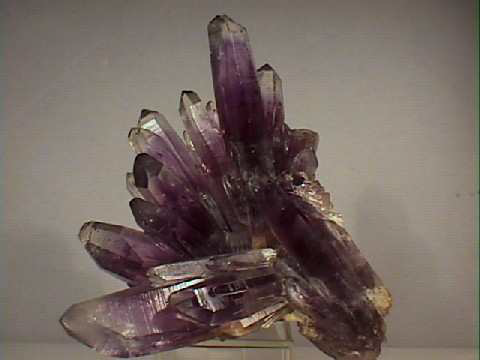 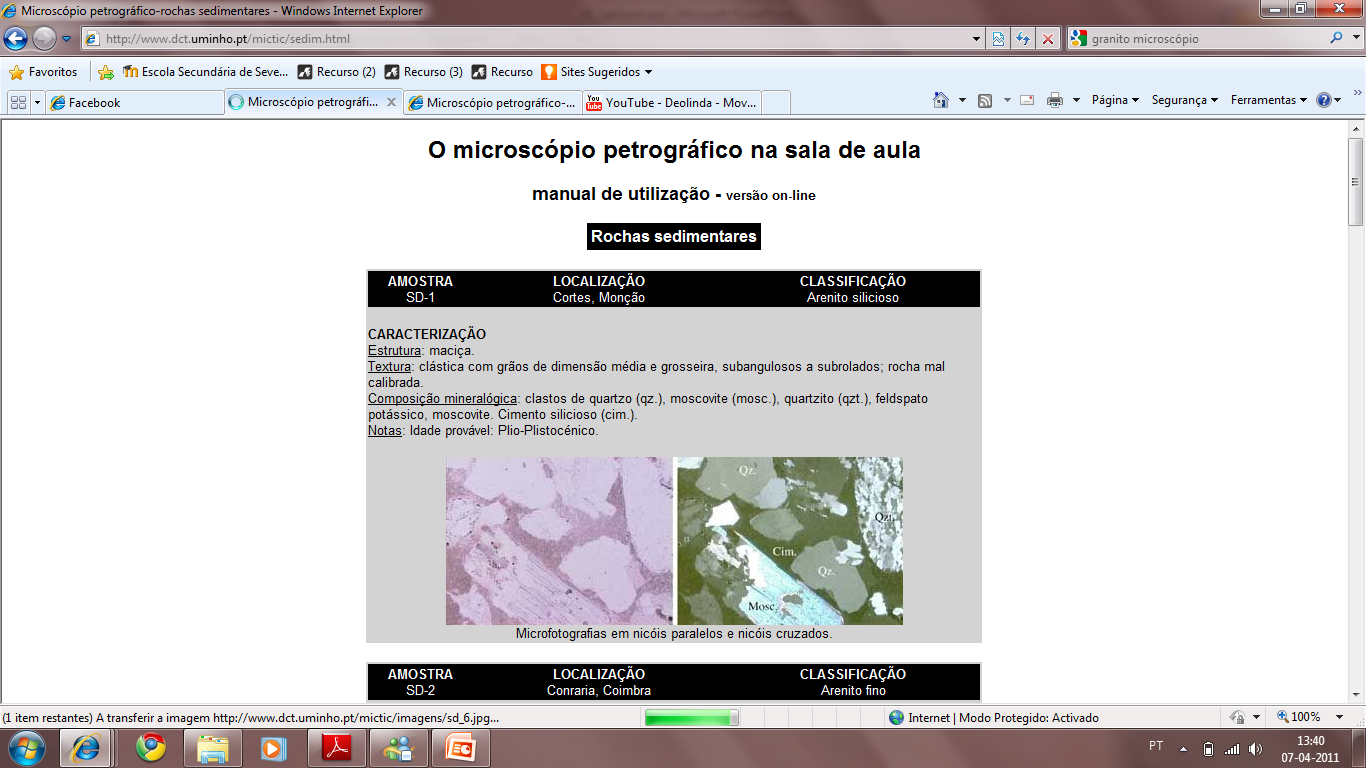 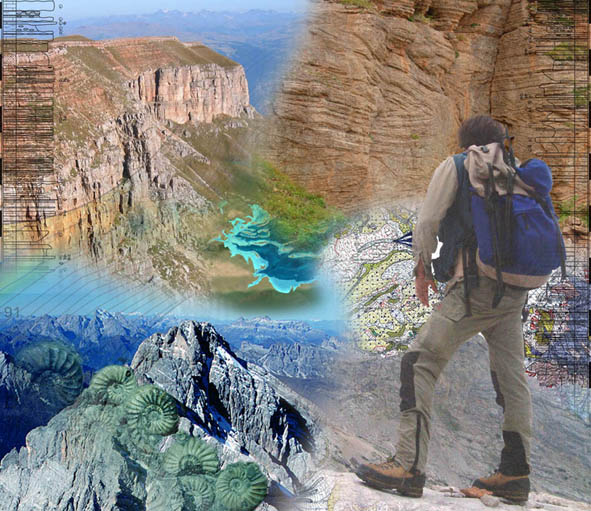 Feldspato
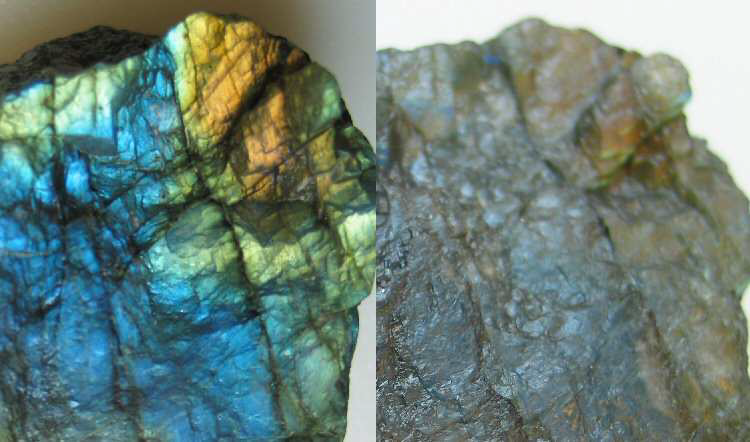 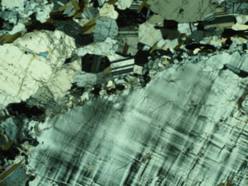 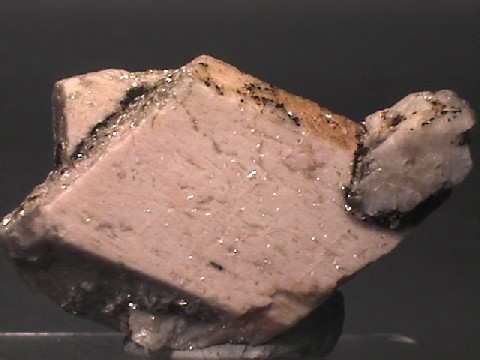 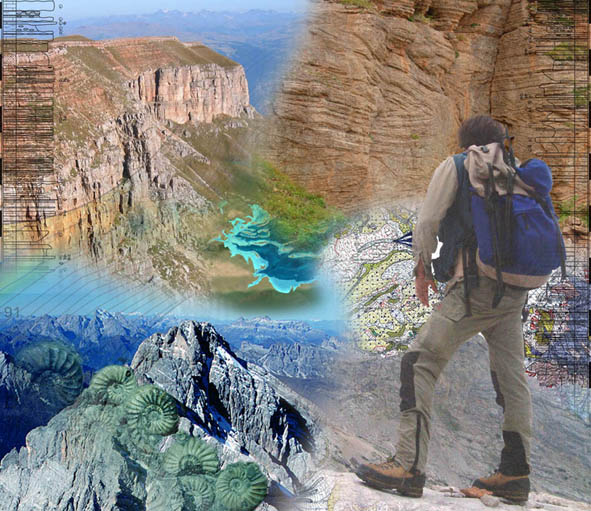 Micas
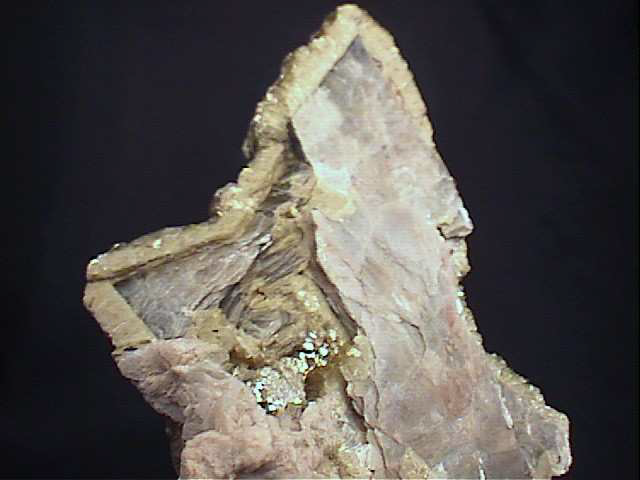 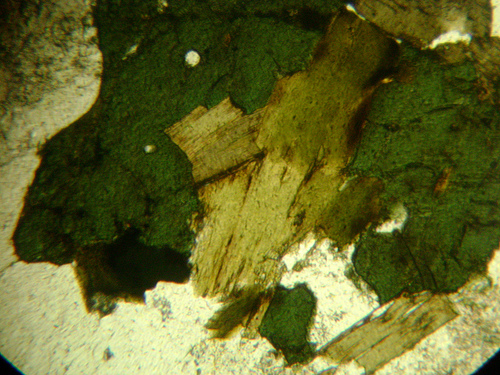 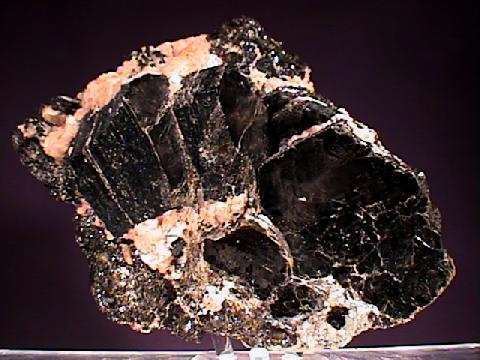 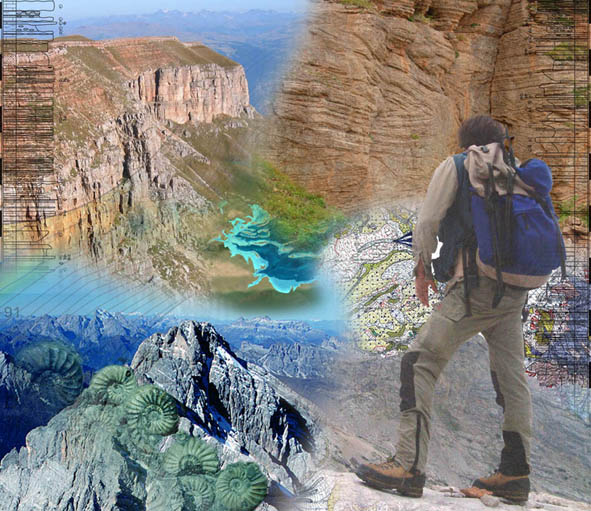 O estudo de rochas
Aplicações…
Telecomunicações
Cerâmica
Joalharia
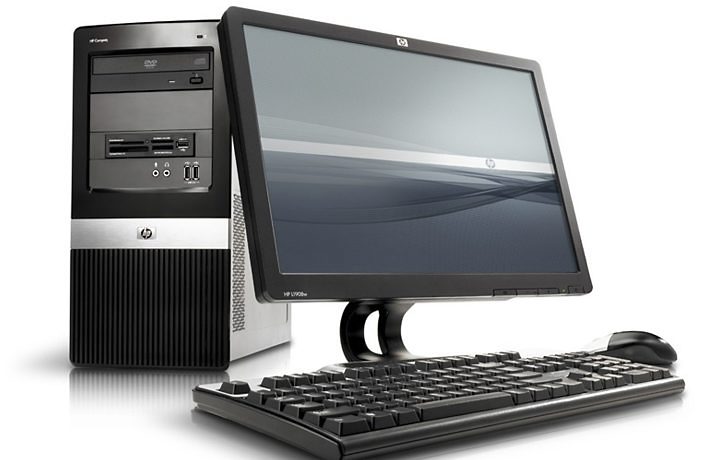 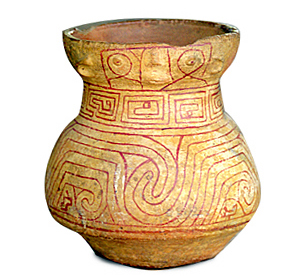 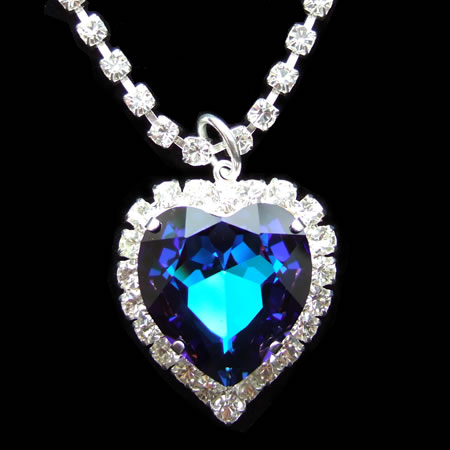 http://www.diamante-necklaces.co.uk/
http://oiapoque.museudoindio.gov.br/exposicao/ceramica/
http://wallpaperjunctiondownload.blogspot.com/2011/03/computador-wallpapers.html
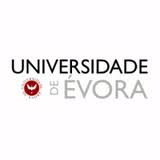 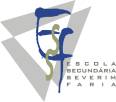 A Geologia, os Geólogos e os seus Métodos
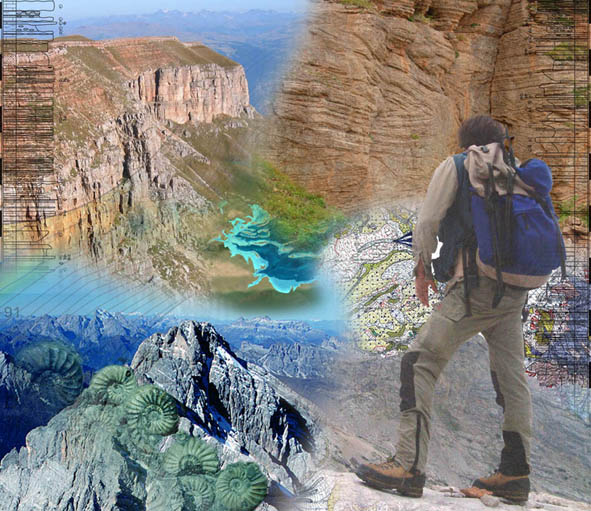